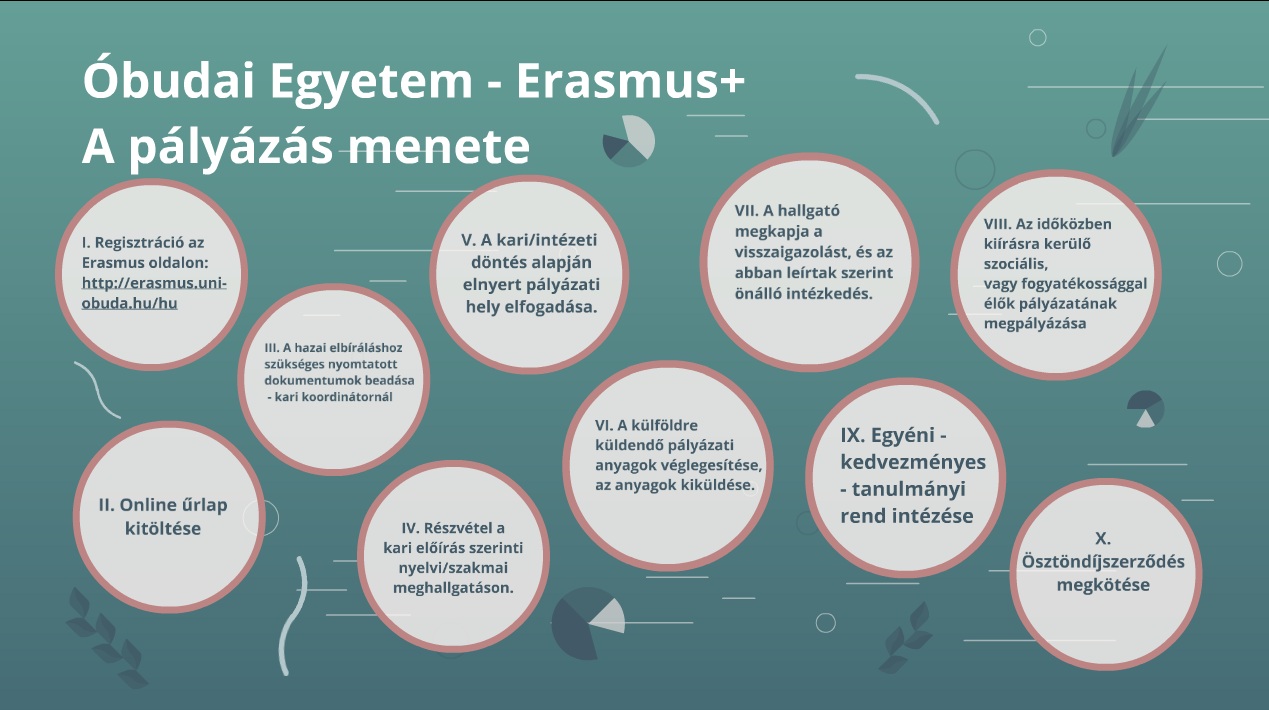 Erasmus+ legfontosabb tudnivalók
Célja: Tanulmányút  vagy szakmai             gyakorlat, friss diplomás szakmai gyakorlat
Ki pályázhat:
Tanulmányút: bárki, aki legalább 1 szemeszter lezárt szemeszterrel rendelkezik (ha a kar mást nem ír  elő)
Szakmai gyakorlatra: nyári kéthónapos szakmai gyakorlatra harmadik  szemeszter után bárki
15 hetes szakmai gyakorlatra: bárki, aki a kar által előírt előkövetelményt,  kreditszámot teljesítette
Friss diplomás szakmai gyakorlatra: abszolutórium előtt bárki, akinek egy céggel  aláírt szerződése van
Mindegy, hogy nappali, esti, vagy levelező tagozatra jár, és mindegy, hogy  államilag finanszírozott, vagy költségtérítéses: ha AKTIV HALLGATÓI JOGVISZONYOD VAN,  pályázhatsz
Összesen 12 hónapra kaphatsz Erasmus+ ösztöndíj támogatást
Erasmus+ legfontosabb tudnivalók
Regisztráció az erasmus.uni-obuda.hu honlapon, majd online bejelentkezés
A pályázat menete két lépcsős: hazai és nemzetközi forduló
A hazai fordulóhoz beadandó anyagok listája az erasmus.uni-obuda.hu honlapon van (7. dia ebben a ppt-ben)
Tanulmányi mobilitásnál a kinti forduló anyaga a hazai/külföldi honlapon van
Pályázni csak a meghirdetett helyekre lehet (a karhoz tartozók közül tudsz választani)
Min. 20 kreditet kell hazahozni szemeszterenként
Szakmai gyakorlat esetében a fogadó helyet a hallgatónak kell megtalálni
Néhány szakmai gyakorlatos lehetőség a honlapon is megtalálható
Friss diplomás szakmai gyakorlat: még a záróvizsga előtt kell pályázni
Money, money, money..
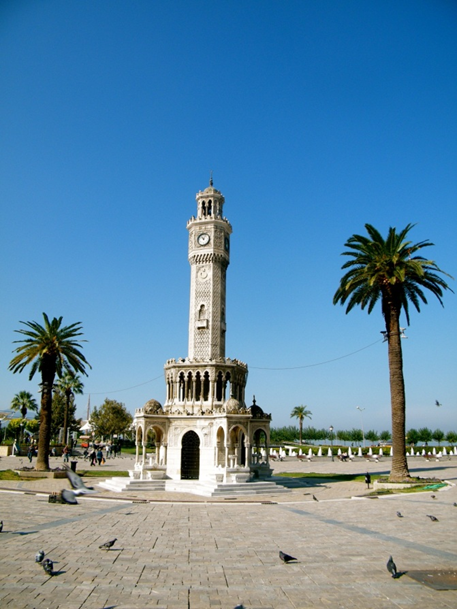 Az ösztöndíjadat meghatározza:
A program
A mobilitás típusa
A fogadó ország besorolása
A tartózkodás hossza
További, esetleges kiegészítő támogatások (szociális, tartós betegséggel vagy fogyatékossággal élők)
Minden képzési szinten 12-12 hónapnyi ösztöndíj vár rád!
Erasmus+ Ösztöndíj mértéke
+ Szociális kiegészítő támogatás:                                    +200€                     +100€
+ Tartós betegséggel élők támogatása		egyéni elbírálás
						 alapján
Kreditmobilitás – ha az EU-n túlra vágysz
Hallgatói tanulmányi célú: 3-12 hónap
Hallgatói gyakorlat: 2-12 hónap (tanulmányokkal kombinálva 3-12 hónap és NINCS végzés utáni szakmai gyakorlat!; aktív hallgatói viszony)
A pályázat módja: ua. mint az Erasmus+nál
Nyomtatványok: ua. mint az E+ban, csak más az ösztöndíjszerződés
Az ösztöndíj mértéke: 700 euro/hó 
Utazási átalánydíj (km besorolás függvényében): 180 euro/fő – 1500/fő
További országok is várhatók, információk 2018. júniustól
Beadandó pályázati anyagok (Erasmus+ és kreditmobilitás)
Kötelezően beadandó anyagok:
Az on-line pályázati jelentkezési lap nyomtatott, aláírt változata
Aki már korábban is kapott Erasmus, Kreditmobilitás vagy Erasmussal kombinált Campus Hungary, Campus Mundi ösztöndíjat (Erasmus zéro grant), annak kötelező leadni a fogadó intézmény igazolását a kinti tartózkodásról.
Fényképes önéletrajz aláírva (angolul, vagy a célország nyelvén) - ideális megoldás az Europass önéletrajz
Motivációs levél - angolul, vagy a célország nyelvén, maximum 1 oldal (ajánlott, nem kötelező)
Tanulmányokról értesítő magyarul: a lezárt félévek Neptunból kinyert változata.
Campus Mundi – kiválósági program
Három kategória: tanulmányút, szakmai gyakorlat (friss diplomás is), rövid tanulmányút (ez leginkább PhD-soknak)
Célországok: 
tanulmányút – elsősorban Erasmus+ partner egyetemek (Erasmus + és Kreditmobilitás intézményi partnerek), de lehet freemover is
szakmai gyakorlat – Európa, SH országok, 
rövid tanulmányút – bárhol
Pályázat módja:  ÓE (online) + www.scholarship.hu
Eltérő nyomtatványformák, de ha napra  pontos a Learning Agreement, az Erasmus+ nyomtatvány is használható
Campus Mundi – kiválósági program
Pályázati feltétel: 
E+ és a tanulmányok nyelvéből min. B2 nyelvvizsga, 	
Elvárás 5 év Alumni tevékenység vállalása
Egy lezárt félévvel kell rendelkezni
Ösztöndíjak: forintban, magasabb, mint az Erasmus+
Útiköltség támogatás: az ún. SH országok (http://www.tka.hu/international-programmes/3554/sending-partners-and-supported-study-fields)  esetében
Szigorú pontozási szabályok, Doktori képzésben automatikusan 50 pont a tanulmányi eredményre
Campus Mundi – kiválósági program
Szakmai gyakorlat:
Szakirányú továbbképzésről is pályázható
Nem szükséges az Erasmus+ zero grant státusz (pl. USA)
Nem szükséges az aktív hallgatói jogviszony (diploma után is mehetsz!)
Min. 3 hónap VAGY 15 kredit
Friss diplomás szakmai gyakorlat esetén a záróvizsgát követő 12 hónapon belül teljesítendő
Ha elhasználtad az Erasmusos vagy Kreditmobilitásos 12 havi keretedet, az ún. SH országok irányában (http://www.tka.hu/international-programmes/3554/sending-partners-and-supported-study-fields) további hónapok állnak rendelkezésedre Campus Mundiban!
Campus Mundi – kiválósági program
Pályázati határidők:
Campus Mundi pályázati fordulók és pályázati határidők módosítása:
Részképzés:
2017/2018 - 2018. március 30-ig;
2018/2019. tanévi kiutazásokra 2019. március 30-ig lehet pályázatot benyújtani. 

Szakmai gyakorlat:
2017/2018. 2018. június 30-ig;
2018/2019. tanév 2018. február 1-től 2019. június 30-ig lehet pályázatot benyújtani

A pályázatok elbírálása a benyújtást követően folyamatosan történik
Campus Mundi – kiválósági program
Freemover hallgató (vendéghallgató) bármely külföldi egyetemen
3-5 (kivételes esetben 12) hónap, legkésőbb 2018.09.30-ig
SH országok esetén utazási támogatás is igényelhető
Min 20 ECTS – be kell számítania a küldő egyetemnek
MSc és PhD esetén kutatási tevékenység is támogatható
Nem javasolt térségek: http://konzuliszolgalat.kormany.hu/utazasra-nem-javasolt-tersegek
Campus Mundi ösztöndíjak mértéke 2018/2019-től
Egyéb országok >> 350 000 Ft/hó
Szociális kiegészítő támogatás összege (egységesen) >> 35 000 Ft/hó
Campus Mundi – Beadandó pályázati anyagok
Az on-line pályázati rendszerből generált jelentkezési lap nyomtatott, aláírt változata
Motivációs levél és munkaterv
Szaktanári ajánlás
Fogadólevél
TO által igazolt ToR
Nyelvvizsga bizonyítványok
OTDK helyezések, szakkollégiumi, sport, művészeti, egyéb közéleti tevékenység
Kiegészítő pályázati igazolások (szociális, SN)
SEGÍTENEK NEKED
Kari koordinátorok
Oktatók, hallgatótársak akik már voltak kint
Mentorok 
Mobilitási Osztály				
Hasznos honlapok:
Óbudai Egyetem: erasmus.uni-obuda.hu 
Tempus Közalapítvány:  tpf.hu
www.scholarship.hu
http://europa.eu
http://ec.europa.eu
Kari koordinátorok:
AMK – Alba Regia Műszaki Kar









Dr. Seebauer Márta fõiskolai tanár

AMK koordinátor
8000 Székesfehérvár, Budai út 45. F 219
Tel: (22) 510-830/118
Fax:(22) 312-337
seebauer.marta@amk.uni-obuda.hu
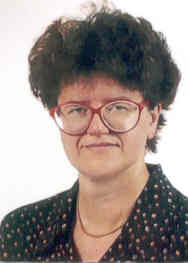 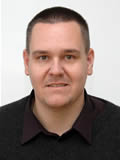 Dr. Udvardy Péter egyetemi docens

AMK Geoinformatikai Intézet koordinátor
8000 Székesfehérvár, Pirosalma u. 1-3. fsz.12.
Tel: (22) 200-453

udvardy.peter@amk.uni-obuda.hu
BGK – Bánki Donát Gépész és Biztonságtechnikai Mérnöki Kar
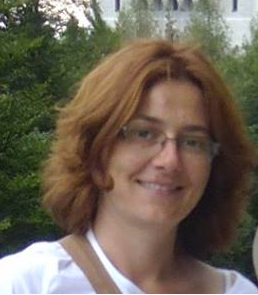 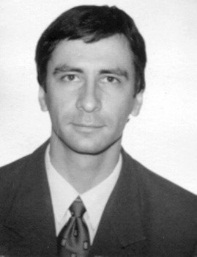 Dr. Szakács Tamás adjunktus

BGK hallgatói koordinátor
1081 Budapest, Népszínház u. 8.
Tel: (06-1) 666-5406
Fax: (06-1) 666-5485
szakacs.tamas@bgk.uni-obuda.hu
Dr. Drégelyi-Kiss Ágota egyetemi docens

BGK oktatói koordinátor
1081 Budapest, Népszínház u. 8. 
Tel: (06-1) 666-5397

dregelyi.agota@bgk.uni-obuda.hu
KGK – Keleti Károly Gazdasági Kar
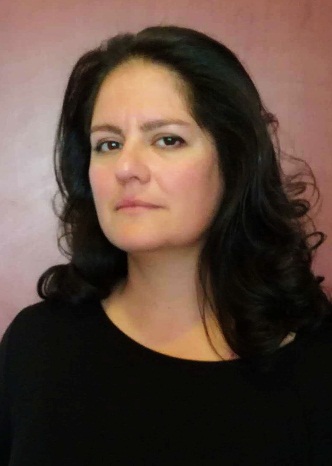 Dr. habil Lazányi Kornélia
kutatási dékánhelyettes, egyetemi docens
KGK koordinátor

1084 Budapest, Tavaszmező u. 17., TA.125
Tel: (36-1) 666-5420
Fax: (36-1) 666-5488

lazanyi.kornelia@kgk.uni-obuda.hu
KVK – Kandó Kálmán Villamosmérnöki Kar
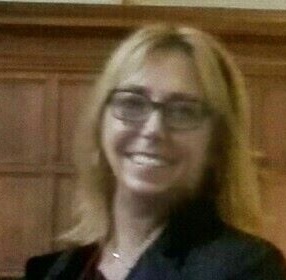 Dr. Maros Dóra

KVK koordinátor
1084 Budapest, Tavaszmező u. 15.

Tel: (06-1) 666-5103

maros.dora@kvk.uni-obuda.hu
NIK – Neumann János Informatikai Kar
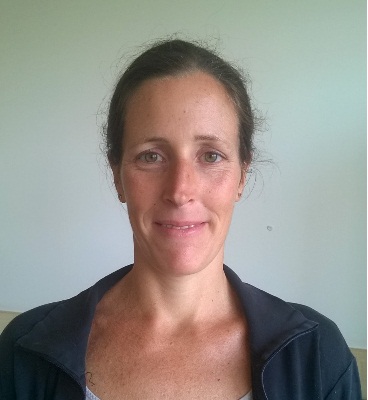 Vörösné Bánáti-Baumann Anna

banati.anna@nik.uni-obuda.hu

Neumann János Informatikai Kar, Alkalmazott Informatikai Intézet
tanársegéd
+36 (1) 666-5574
1034 Budapest, Bécsi út 96/b. BA.3.06
Balázsné Kail Eszter

kail.eszter@nik.uni-obuda.hu

Neumann János Informatikai Kar, Alkalmazott Informatikai Intézet
tanársegéd
+36 (1) 666-5574
1034 Budapest, Bécsi út 96/b. BA.3.06
RKK – Rejtő Sándor Könnyűipari és Környezetmérnöki Kar
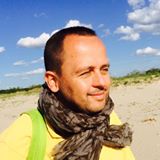 Virágh Tibor nyelvtanár

RKK koordinátor

1034 Budapest, Doberdó út 6
Tel: (06-1) 666-5937

erasmus@rkk.uni-obuda.hu
TMPK – Trefort Ágoston Mérnökpedagógiai Központ
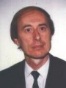 Dr. Tóth Péter főiskolai docens

TMPK koordinátor
1081 Budapest, Népszínház u.8.
Tel: (06-1) 666-5373
toth.peter@tmpk.uni-obuda.hu
Mobilitási Osztály
A központ címe: 1034 Budapest, Bécsi út 94-96.,1. emelet, 105.
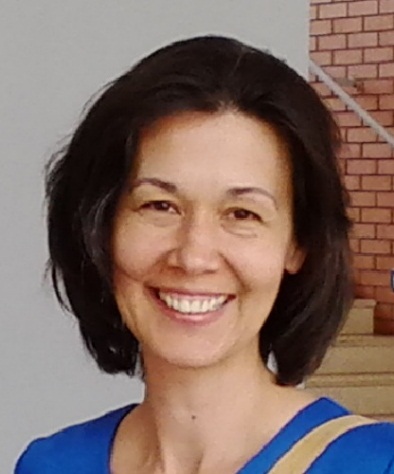 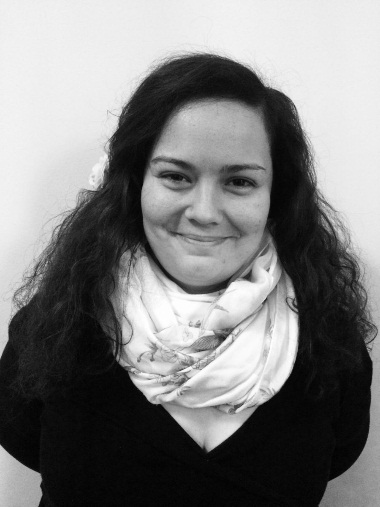 Petró Julianna ügyvivő szakértő

kimenő hallgatók koordinátora

1034 Budapest, Bécsi út 94-96.,1. emelet, 105.

Tel: (06-1) 666-5552

outgoing@uni-obuda.hu
Dr. Marosi Ildikó  egy. docens

intézményi koordinátor

1034 Budapest, Bécsi út 96/b.

Tel.: (06-1) 666-5615

marosi.ildiko@kgk.uni-obuda.hu
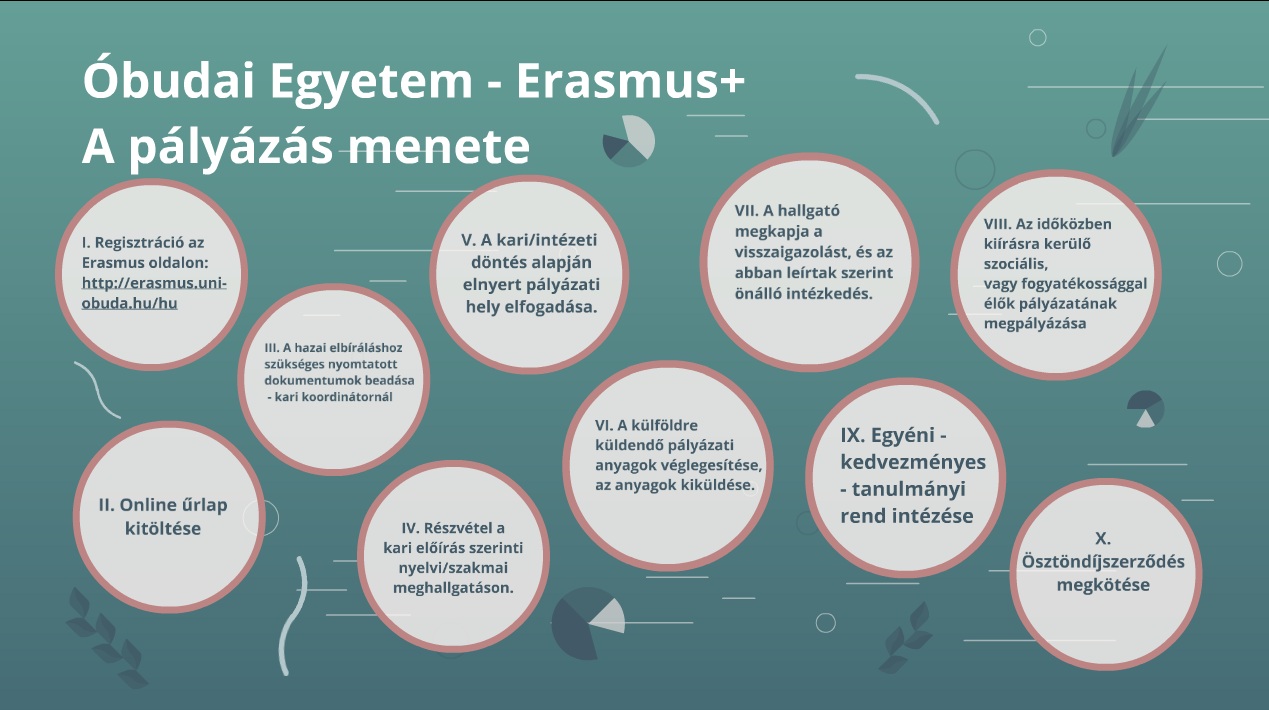